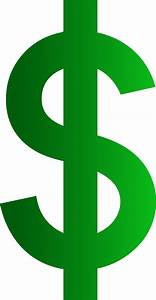 The Billionaires’ Club
By Mr. Biggar
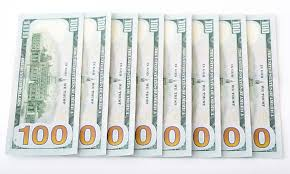 CEO and founder of Facebook
Born in White Plains, New York (U.S.A.)
Grew up in New Hampshire
Born on May 14, 1984 (34 years old)
Married with two children
Mark Zuckerberg
Got rich from starting Facebook!
Self-made
Went to Harvard University in Cambridge, Massachusetts
Ranking: 5th richest in the world
Net worth: $ 73.4 Billion
“The Social Network” movie is based on Mark creating “the facebook”
Never graduated from Harvard!
Movie is based off a book called “The Accidental Billionaires”
Fun Facts
His parents hired a private computer tutor for him when he was a child
Has donated over $100 million to school systems
Close friends with Sean Parker, co-founder of Napster